MUSEO NACIONAL DE COSTA RICA
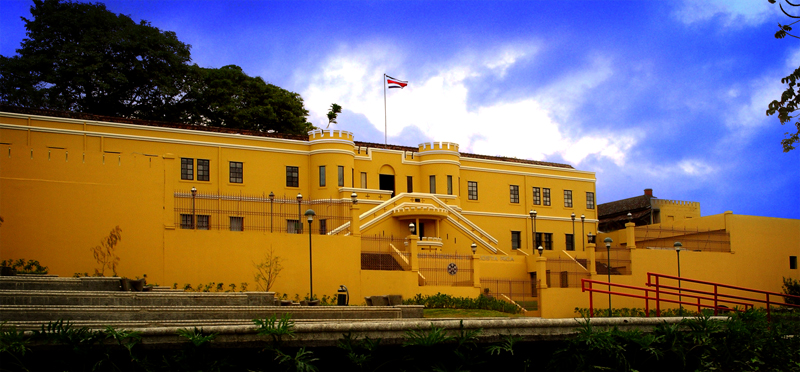 PLAN OPERATIVO INSTITUCIONAL, I SEMESTRE 2019
PLANIFICACIÓN INSTITUCIONAL
CONTENIDO DEL DOCUMENTO
Aspectos Generales: Misión, Visión, Base Legal, Estructura Organizacional. 
Acciones estratégicas del Plan Nacional de Desarrollo: Programa de gestión integral de destinos turísticos: 
Interpretación Museológica Guayabo	
Musealización de 3 sitios (Grijalba, el Silencio y Batambal)	
Proceso de acompañamiento San Vicente 		
Proceso de acompañamiento Boca Gallardo		
Proceso de acompañamiento Guayabo		
Proceso de acompañamiento Boruca		
Proceso de acompañamiento Curré		
Proceso de acompañamiento Venecia 		
Proceso de acompañamiento Maleku	
Prioridades Institucionales 
Objetivos Estratégicos Institucionales
GESTIÓN FINANCIERA I SEMESTRE 2019
GESTIÓN FINANCIERA FACTORES INCIDENTES
GESTIÓN PROGRAMÁTICA 2019 PROGRAMA  PROYECCIÓN INSTITUCIONAL
GESTIÓN PROGRAMÁTICA 2019PROGRAMA PROTECCIÓN DEL PATRIMONIO CULTURAL Y NATURAL
AVANCES OBTENIDOS DE LOS PRODUCTOS
AVANCES OBTENIDOSPRIMER SEMESTRE 2019
Producto. Cantidad de actividades culturales y educativas sobre patrimonio cultural y natural
Se han ejecutado un total de 553 actividades con el siguiente desglose:
AVANCES OBTENIDOSPRIMER SEMESTRE 2019
Producto. Cantidad de acciones para la conservación de la biodiversidad, mitigación y prevención de diversos impactos en el patrimonio arqueológico, así como la investigación del patrimonio cultural y natural
Se han ejecutado un total de 385 actividades las cuales, se desglosan en el siguiente indicador. 

Porcentaje de acciones desarrolladas para la conservación de la biodiversidad, mitigación y prevención de diversos impactos en el patrimonio arqueológico, así como la investigación del patrimonio cultural y natural.
AVANCES OBTENIDOS DE LOS INDICADORES
AVANCES OBTENIDOSPRIMER SEMESTRE 2019
Indicador 1. Número de intervenciones socioculturales desarrolladas en centros de desarrollo turístico
Interpretación museológica al Parque Nacional Guayabo y su puesta en el sitio: 
-30 de abril reunión interinstitucional con la participación de las siguientes instituciones: MCJ, MNCR, ICT, SINAC 
-19 de junio con los tres ministerios involucrados (Ministerio de Cultura, Ministerio de Educación Pública y Ministerio de Turismo) con la finalidad de priorizar acciones, establecer convenios, financiamiento. 
-Elaboración de presupuestos para la realización de 2 talleres que se impartirán en el II Semestre del 2019.

Interpretación museológica al Parque Nacional Guayabo y su puesta en el sitio: 
-Se diseñaron y produjeron rótulos de información, señalización y cédulas de interpretación para los cuatro sitios, así como el diseño de los soportes correspondientes.
AVANCES OBTENIDOSPRIMER SEMESTRE 2019
Indicador 1. Número de intervenciones socioculturales desarrolladas en centros de desarrollo turístico
Interpretación museológica al Parque Nacional Guayabo y su puesta en el sitio: 
-30 de abril reunión interinstitucional con la participación de las siguientes instituciones: MCJ, MNCR, ICT, SINAC 
-19 de junio con los tres ministerios involucrados (Ministerio de Cultura, Ministerio de Educación Pública y Ministerio de Turismo) con la finalidad de priorizar acciones, establecer convenios, financiamiento. 
-Elaboración de presupuestos para la realización de 2 talleres que se impartirán en el II Semestre del 2019.

Interpretación museológica al Parque Nacional Guayabo y su puesta en el sitio: 
-Se diseñaron y produjeron rótulos de información, señalización y cédulas de interpretación para los cuatro sitios, así como el diseño de los soportes correspondientes. 
-En el Silencio y en Grijalba fueron construidas las baterías de baños y escampaderos para la atención del visitante.
AVANCES OBTENIDOSPRIMER SEMESTRE 2019
Indicador 1. Número de intervenciones socioculturales desarrolladas en centros de desarrollo turístico
AVANCES OBTENIDOSPRIMER SEMESTRE 2019
Indicador número 2. Porcentaje de personas participantes en las diferentes actividades culturales realizadas

Hubo una participación de 48557 personas en las actividades educativas y culturales que ofrece el museo, en el primer semestre de 2019.
Departamento de Proyección Museológica: La participación fue de 47106 personas en las actividades educativas y culturales que ofrece el museo, en el primer semestre de 2019.
Centro de Visitantes Sitio Museo Finca 6 (Programa Sitios Patrimonio Mundial – MNCR): La participación fue de 1451 personas en las actividades educativas y culturales que ofrece el Centro de Visitantes Sitio Museo Finca 6, en el primer semestre de 2019.
AVANCES OBTENIDOSPRIMER SEMESTRE 2019
Indicador número 3. Porcentaje de estudiantes de escuelas urbanomarginales que asimilaron los objetivos del programa

La cantidad de estudiantes que asimilaron los objetivos del programa fue de 1265. 
Corresponde a las visitas a escuelas de diversos sitios fuera de San José, y el cantón de Osa. 



Línea Base: 2676*
AVANCES OBTENIDOSPRIMER SEMESTRE 2019
Indicador número 4. Porcentaje de estudiantes que participaron en los talleres de verano de inicio y medio año
Se han realizado 23 talleres con la participación de 1004 estudiantes.
AVANCES OBTENIDOSPRIMER SEMESTRE 2019
Indicador número 5. Tasa de incremento en los usuarios virtuales de la base de datos y redes sociales
Porcentaje de avance de la meta: 94%
“Hubo un aumento significativo este semestre por cuanto se realizó durante el mes de mayo la campaña divulgativa de las colecciones de Historia Natural.”

“Así mismo, se utilizo Instagram como nueva red social y el canal de YouTube.”
AVANCES OBTENIDOSPRIMER SEMESTRE 2019
Indicador número 6. Porcentaje de ejemplares nuevos de las colecciones de Historia Natural expuestos al público anualmente
En total se han exhibido 28 ejemplares nuevos en las colecciones de Historia Natural (14 plantas, 14 fauna):
AVANCES OBTENIDOSPRIMER SEMESTRE 2019
Indicador número 7. Porcentaje de acciones desarrolladas para la conservación de la biodiversidad, mitigación y prevención de diversos impactos en el patrimonio arqueológico, así como la investigación del patrimonio cultural y natural. 
Participación de Historia Natural, Protección del Patrimonio Cultural y Departamento de Antropología e Historia. 
DEPARTAMENTO DE HISTORIA NATURAL 
Se ha realizado tres giras de campo para la generación del inventario y caracterización del ecosistema de robledal.
AVANCES OBTENIDOSPRIMER SEMESTRE 2019
DEPARTAMENTO DE PROTECCIÓN DE PATRIMONIO CULTURAL 
5 Recepción y trámite de denuncias, e Inspecciones por denuncias
6 decomisos recibidos
6 peritajes o informes 
3 trámites de inspección y autorización de exportaciones de reproducción
52 recepción y trámite de expedientes de entradas que corresponden a: 1038 precolombinos, 3 fragmentos, 230 cajas de material precolombino de investigaciones autorizadas por la Comisión Arqueológica Nacional, 23 bienes históricos y 64 bienes ingresados para exhibición temporal.
En el Registro de Colecciones de Bienes Culturales, se han registrado 784 bienes precolombinos. 
Cuatro curadurías para la renovación de las distintas salas de exhibiciones temporales y permanentes del Museo Nacional de Costa Rica y en otros espacios:  Simbiosis: Tecnología y Patrimonio, La Naturaleza de la Línea (selección de objetos de reciente ingreso), nueva exhibición DIQUIS: Una Región Singular en Finca 6 (Palmar Sur), Naturaleza y Ritualidad (Museo del Jade).
AVANCES OBTENIDOSPRIMER SEMESTRE 2019
DEPARTAMENTO DE ANTROPOLOGÍA E HISTORIA 
Sitios culturales declarados Patrimonio Mundial. 
Se participa en la de temporada de campo 2019 en el empedrado de El Silencio.

Patrimonio Cultural Subacuático / Ley 7500 
Coordinación de cuatro reuniones de trabajo para la elaboración de un primer borrador de reglamento, con la participación de UNESCO-San José, Sistema Nacional de Áreas de Conservación (SINAC)-MINAE.  
También se coordinó dos reuniones con la Secretaría Técnica Nacional Ambiental (SETENA) con el fin de que incorporen la variable arqueológica en los tramites de viabilidad ambiental.
AVANCES OBTENIDOSPRIMER SEMESTRE 2019
DEPARTAMENTO DE ANTROPOLOGÍA E HISTORIA 
Taller de Patrimonio Cultural Subacuático en Panamá
Se asistió al taller organizado por UNESCO y el Gobierno de Panamá cuyo objetivo era construir capacidades y alianzas para la conservación de este patrimonio.
Gestión del patrimonio arqueológico
2 Evaluaciones
18 Inspecciones
9 Supervisiones 
1 Peritajes
1 Valoración daño
2 Fiscalización de rescates
12 Atención denuncias
3 reuniones sobre gestión participativa con las comunidades
AVANCES OBTENIDOSPRIMER SEMESTRE 2019
DEPARTAMENTO DE ANTROPOLOGÍA E HISTORIA 
Divulgación
3 charlas en la Universidad de Costa Rica. 
4 conferencias y congresos.
6 artículos y publicaciones científicas. 
1 artículo en el Boletín del Museo Nacional.
2 curadurías: Vida y Muerte en el Jícaro en el Museo de Liberia de Guanacaste y Diquis: Una región singular en el Museo Finca 6 en Palmar Sur. 
Participación en Comisiones
2 reuniones de la Comisión interinstitucional sobre Sitios Declarados Patrimonio de la Humanidad. 
3 reuniones para el manejo de Colecciones. 
3 reuniones sobre la Isla San Lucas.
18 reuniones de la Comisión Arqueológica Nacional de la cual se han enviado 107 oficios.
AVANCES OBTENIDOSPRIMER SEMESTRE 2019
Indicador número 8. Incremento anual de las colecciones de Historia Natural disponibles al público. (Porcentaje)
En el primer semestre se incrementó en 4036 las colecciones de Historia Natural disponibles al público en las bases de datos.
RESUMEN DE LOS PRODUCTOS
RESUMEN DE LOS INDICADORES